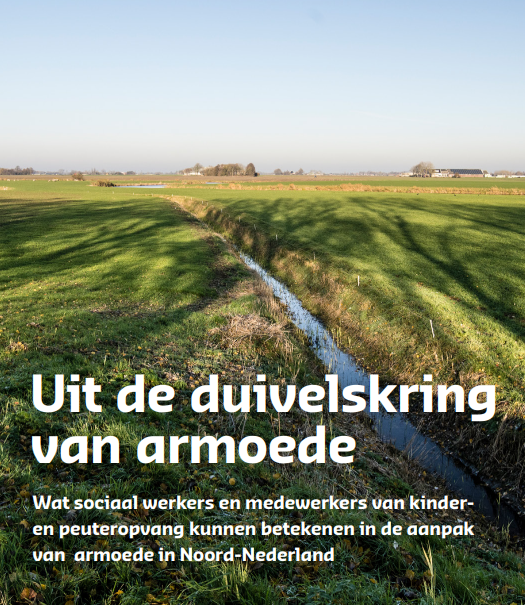 Uit de duivelskring van armoede
Radboud Engbersen
Programmaleider Sociale         Basis Movisie

Congres Sociaal Werk en Armoedebeleid - 15 juni 2022
Werkgebied van Tinten
Sociale Basis Gemeente Haarlemmermeer
Versterken Sociale basis pt
Bron: VWS Kamerbrief hoofdlijnen toekomst Wmo, 28 maart 2022
Kiezen voor houdbare zorg (WRR)
Bron: WRR rapport Kiezen voor houdbare zorg (2021).
Gebruik van voorzieningen in het sociaal domein (COROP regio’s)
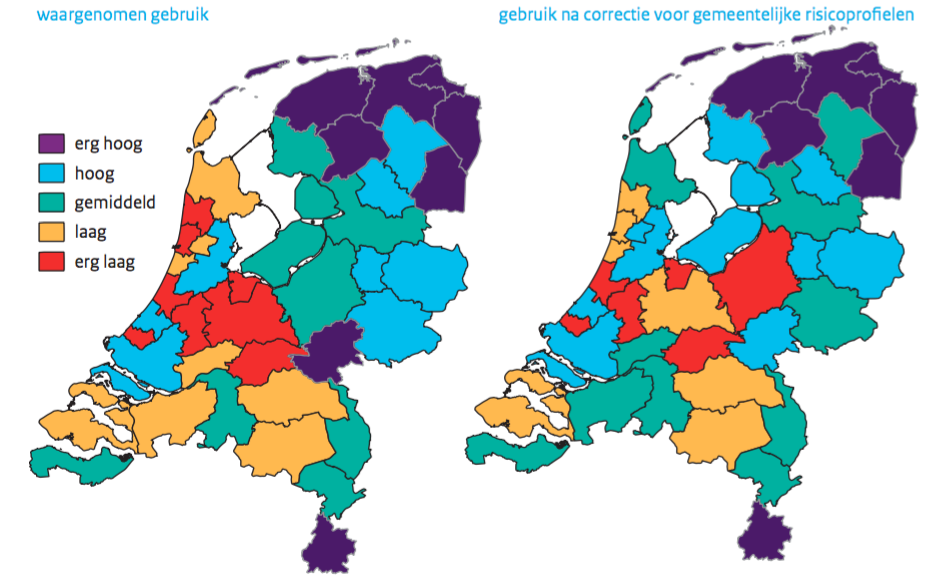 WAAR KAN EEN DUBBELTJE TOCH EEN KWARTJE WORDEN?
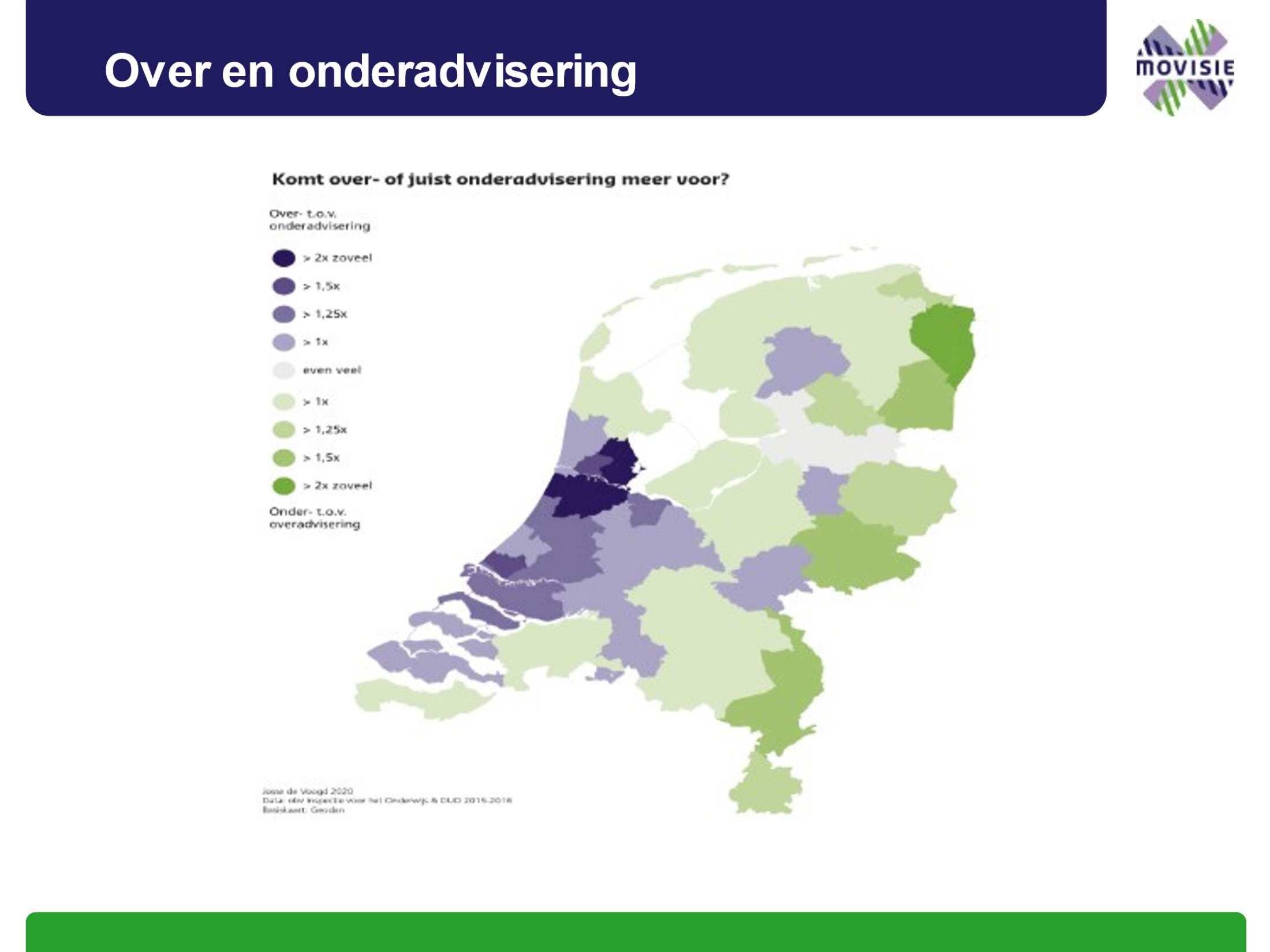 Beeld Afgehaakt NL (Bron: Nederlands Dagblad obv Atlas)
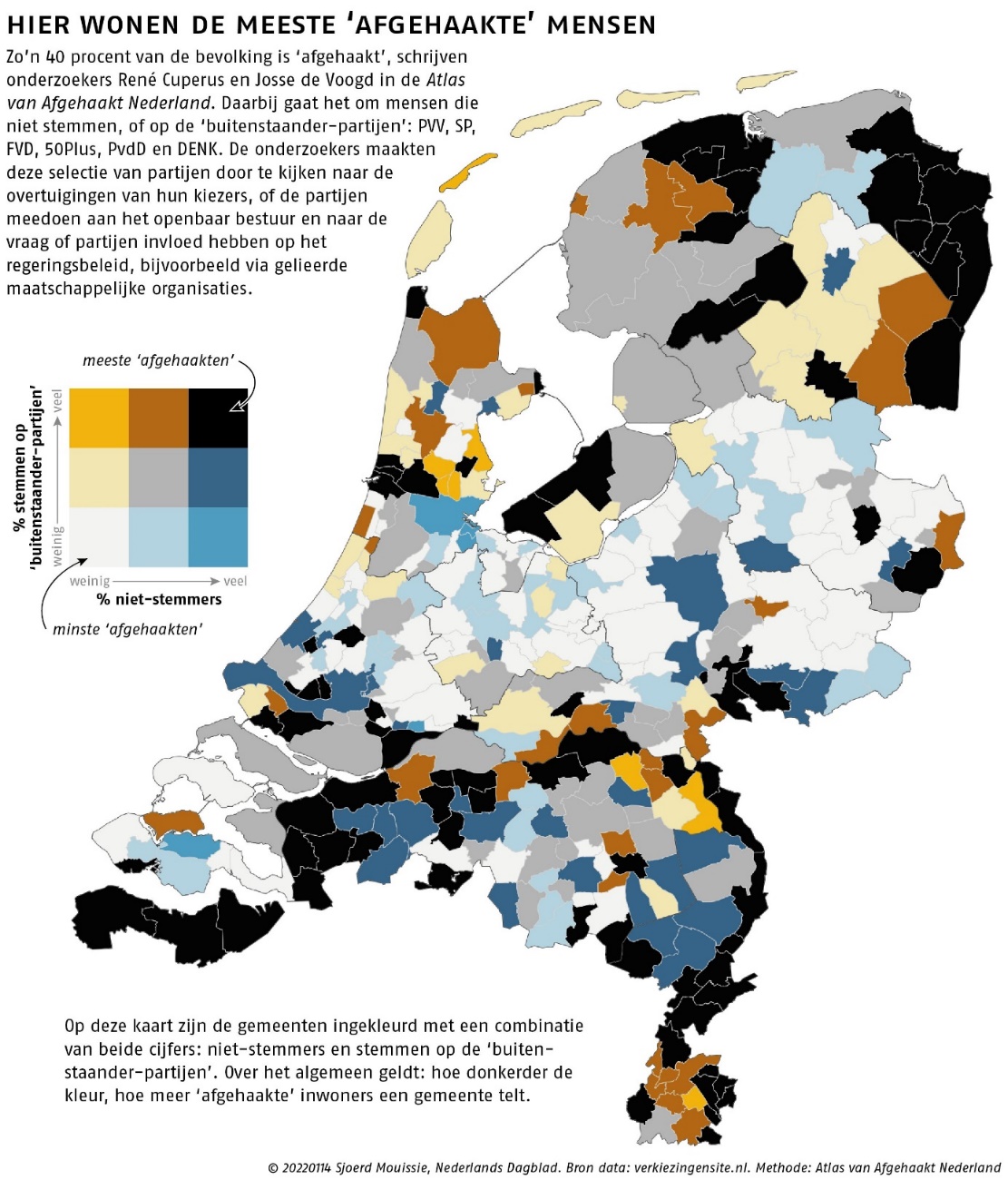 Atlas presentatie, kaart ND
Krimp en anticipeer regio’s
Nederlandse ontwikkelingsgebieden
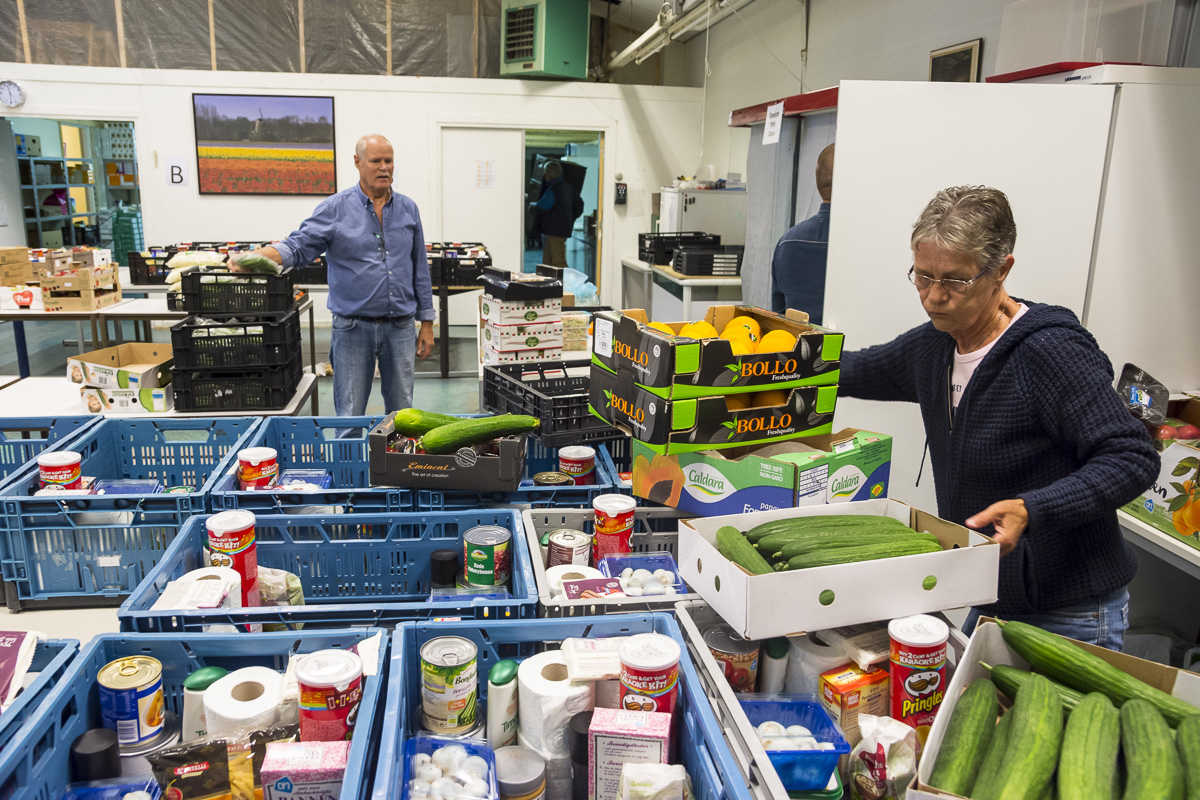 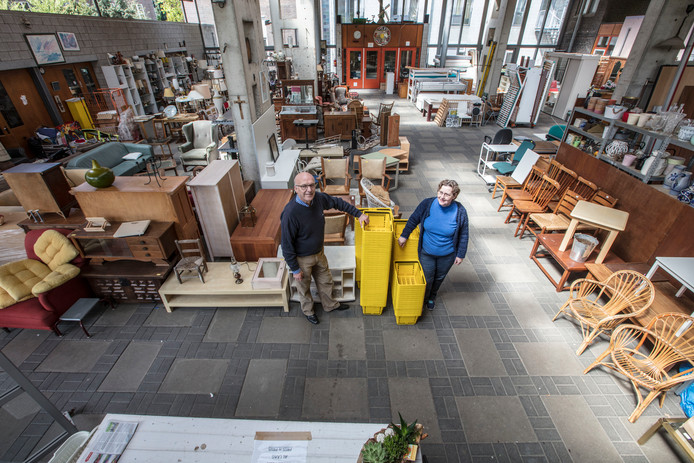 Kapitaalvormen aanreiken
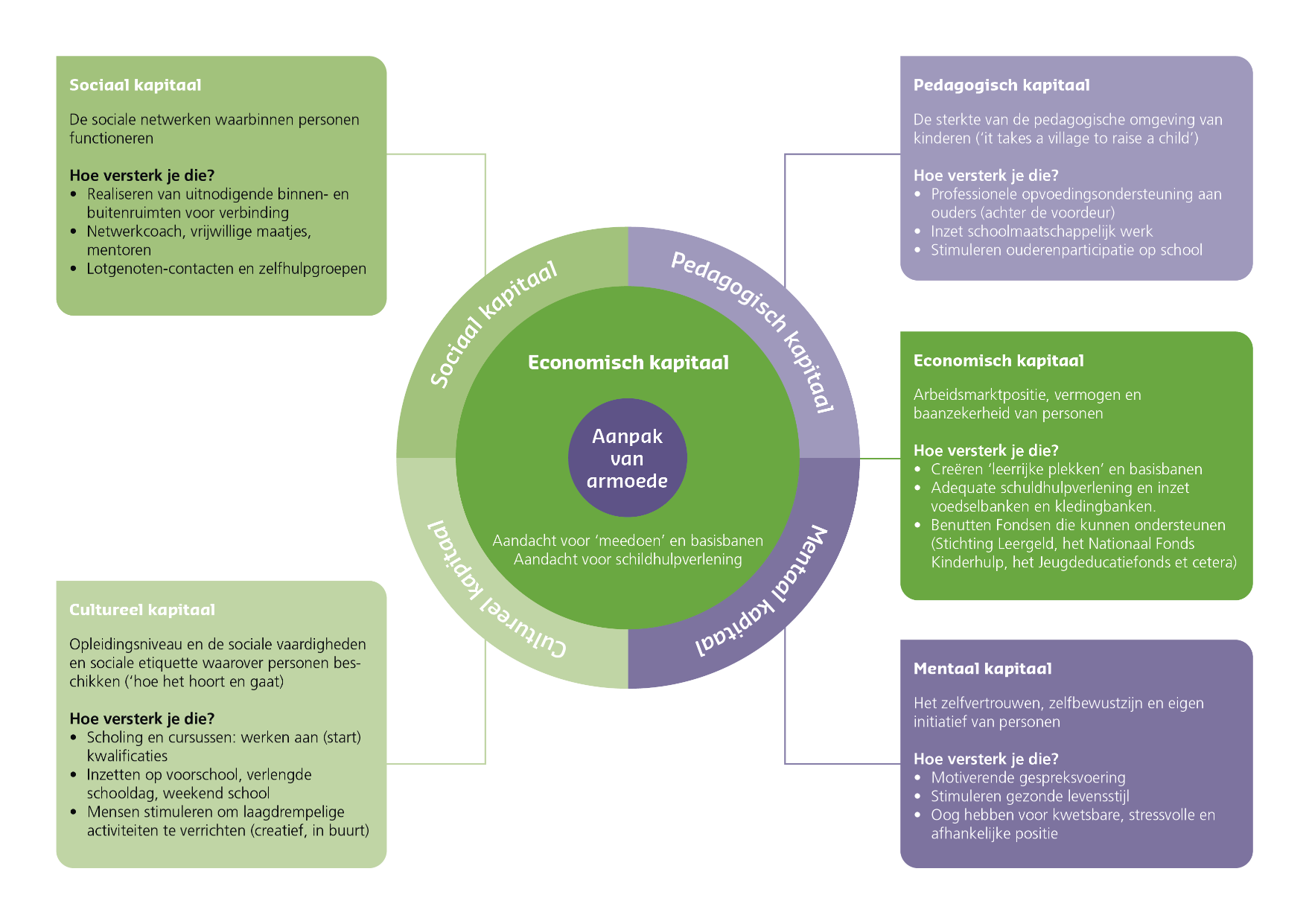 Economisch kapitaal versterken
Basisbanen 
Baanzekerheid is ingewikkeld, maar wel sociale structuur en activiteiten aanreiken
Schuldhulpverlening: vroegtijdig én aandacht voor nazorg
Kennis van fondsen
Sociaal kapitaal versterken
Bestrijden van negatieve vormen van bonding
Stimuleren van positieve vormen van bonding en bridging
Moderniseren van sociale infrastructuur en dagstructurerende activiteiten aanbieden
Aanreiken van vrijwilliger activiteiten gericht op meedoen en sociale stabilisatie
Belang van samenlevingsopbouw en aandacht voor groepen en netwerken
Cultureel kapitaal versterken
Opleidingen en cursussen aanreiken
Mentoraatsprojecten
Samenwerken met basisscholen en culturele activiteiten aanreiken: verlengen schooldag
Sport- en beweeginfrastructuur
Sportopbouwwerk
Pedagogisch kapitaal versterken
Opvoedondersteuning: sociale en praktische steun én een signalerende functie;
Ontmoetingsbijeenkomsten voor gezinnen waar opvoedingsvragen uitgewisseld kunnen worden;
Voorschoolse opvang en educatie juist voor kinderen in armoede van groot belang;
Peuteropvang doorverwijzen naar instanties die (opvoed)ondersteuning aanbieden.
Mentaal kapitaal versterken
Outreachend werken – verschillende modellen
Motiverende gespreksvoering
Oplossingsgericht werken
Gelijkwaardige en respectvolle bejegening
Differentiëren tussen doelgroepen
Sociale Basis Gemeente Haarlemmermeer
Interdependentie drie niveaus continuïteit
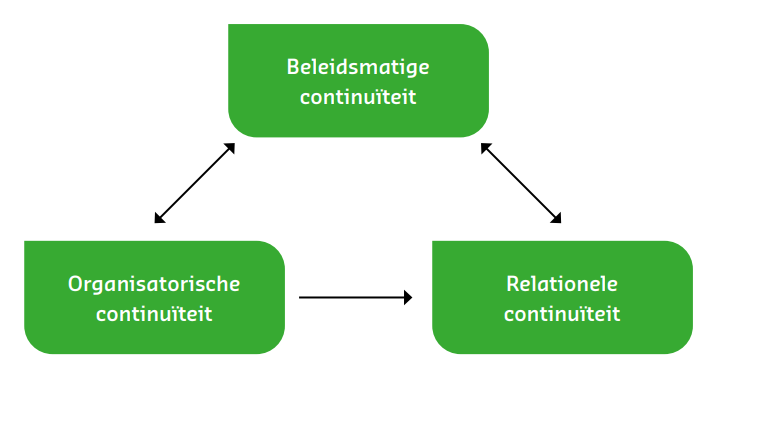